PvKO
Transformatiekracht van IoT
Mike Broens – Facilicom / Trigion / Axxicom AirportCaddy
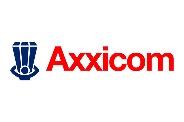 [Speaker Notes: Als groep zijn wij continu bezig met innovatie, alles wat wij doen draait om mensen en wij kijken hoe techniek hierbij kan bij dragen.
Zelf ASC, wij bieden het platform voor Axxicom AiportCaddy]
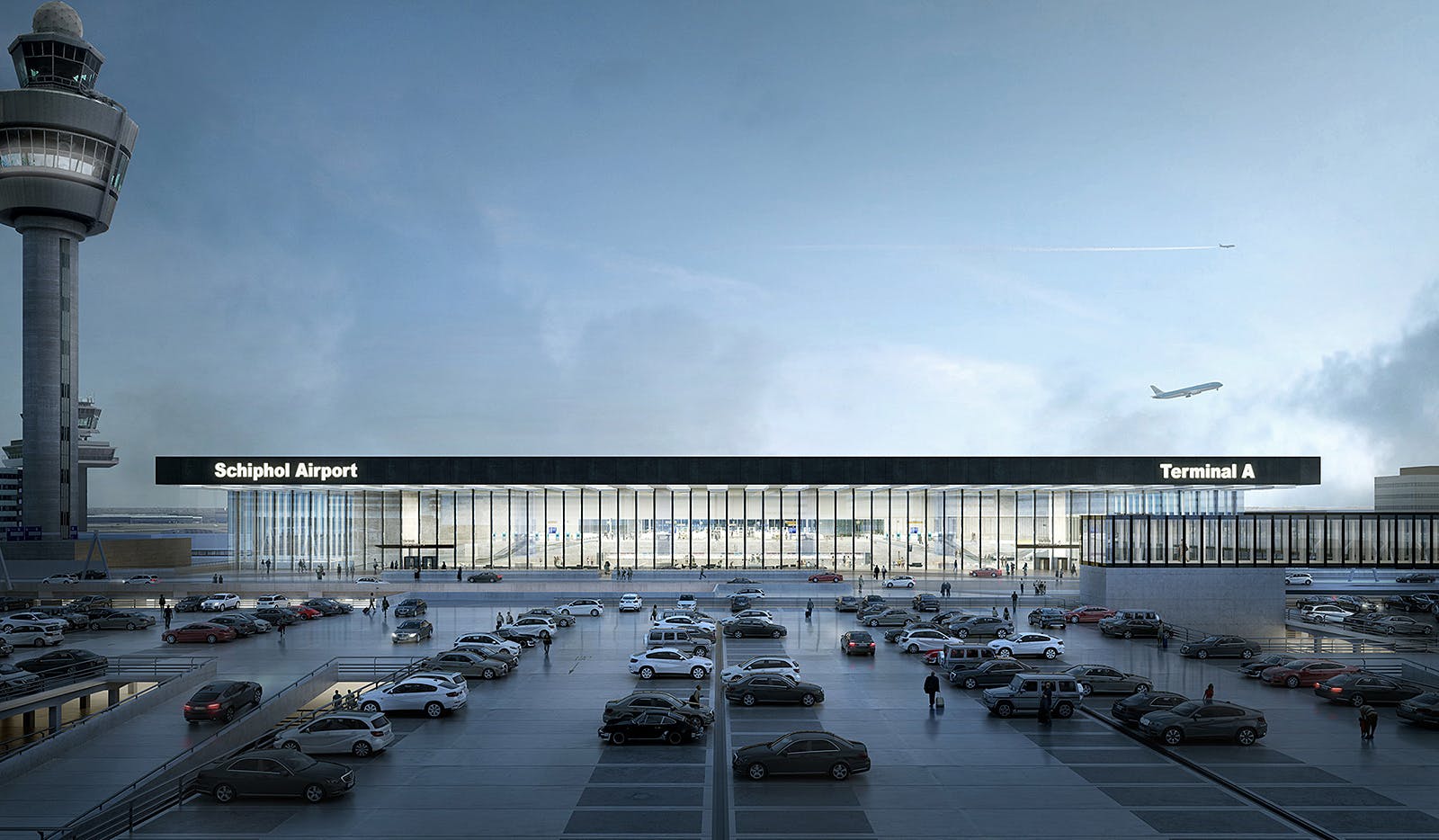 Blijvende focus op operationele maatregelen en passagiersbeleving
[Speaker Notes: De klant
Presentatie half jaar cijfers
Operational excelense
Passagiersbeleving 
Always on time]
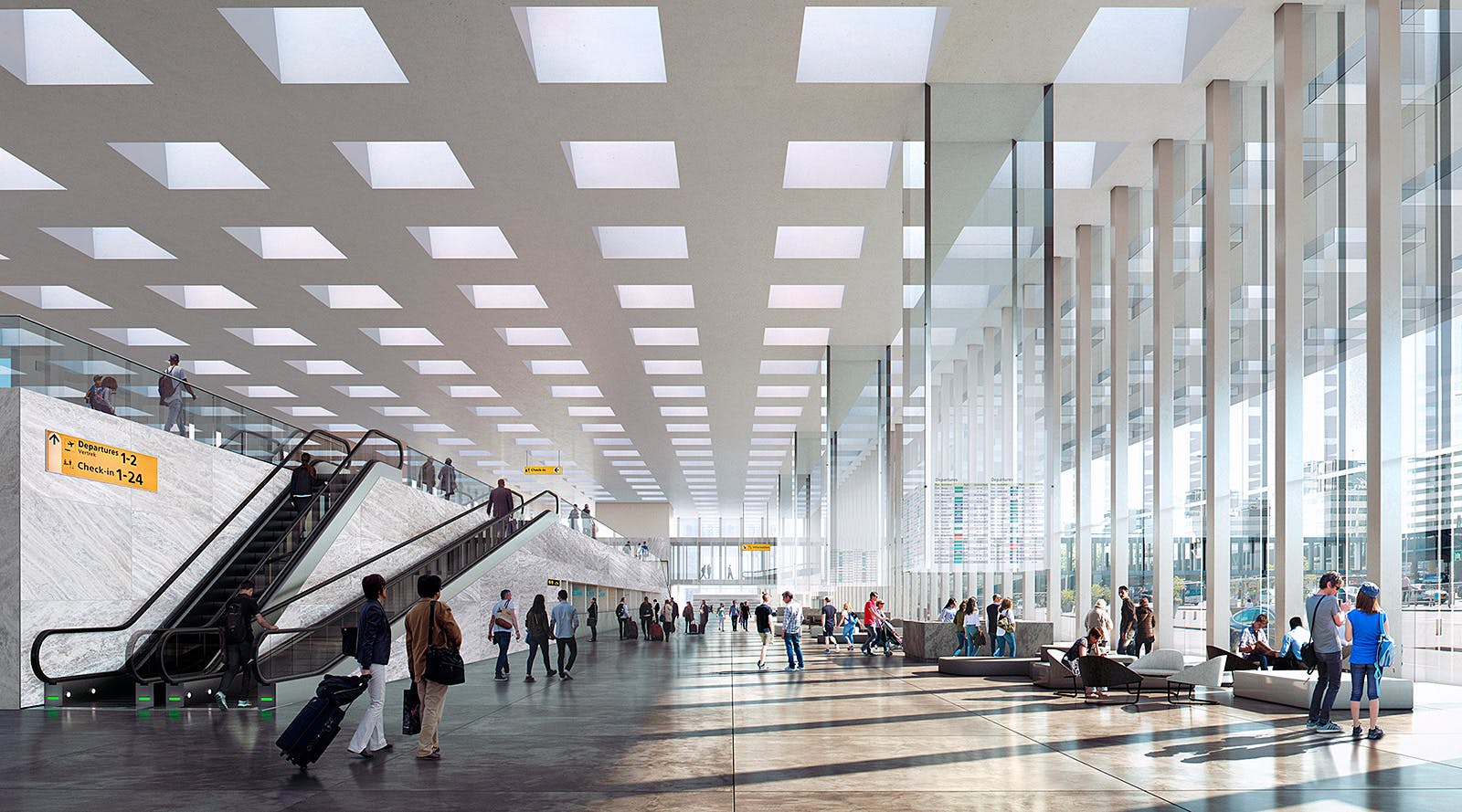 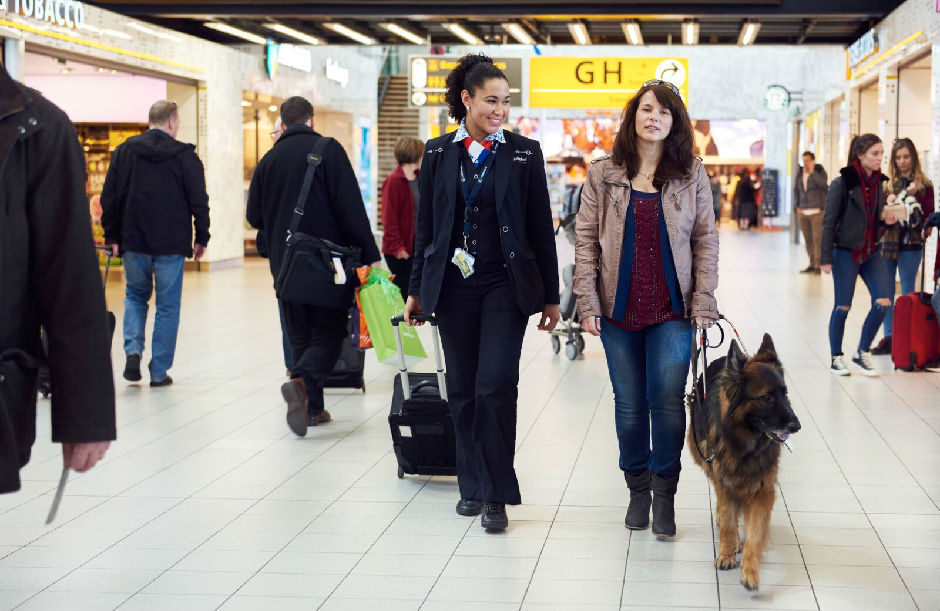 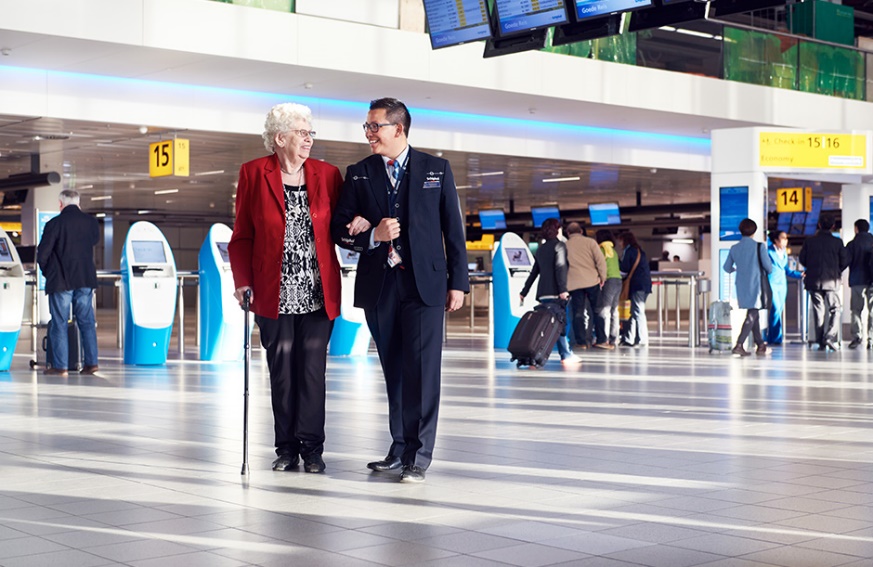 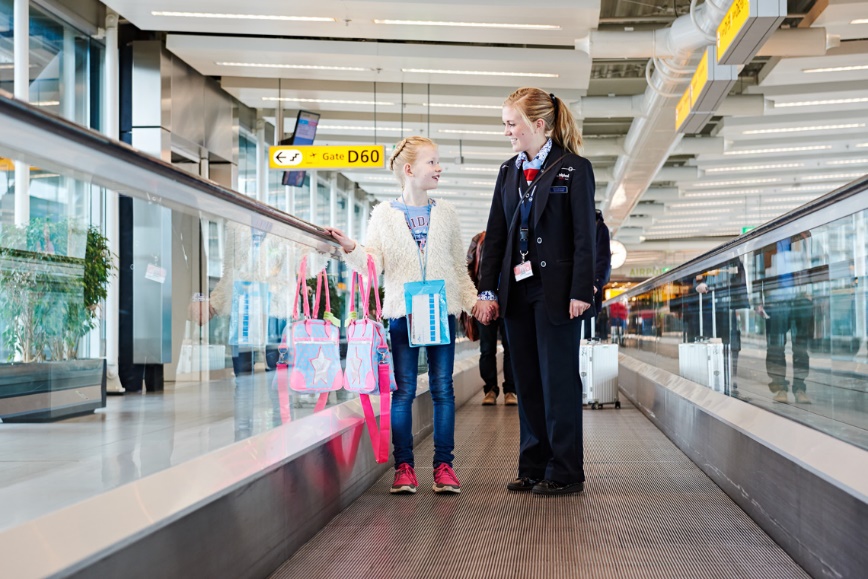 Wie is de klant?
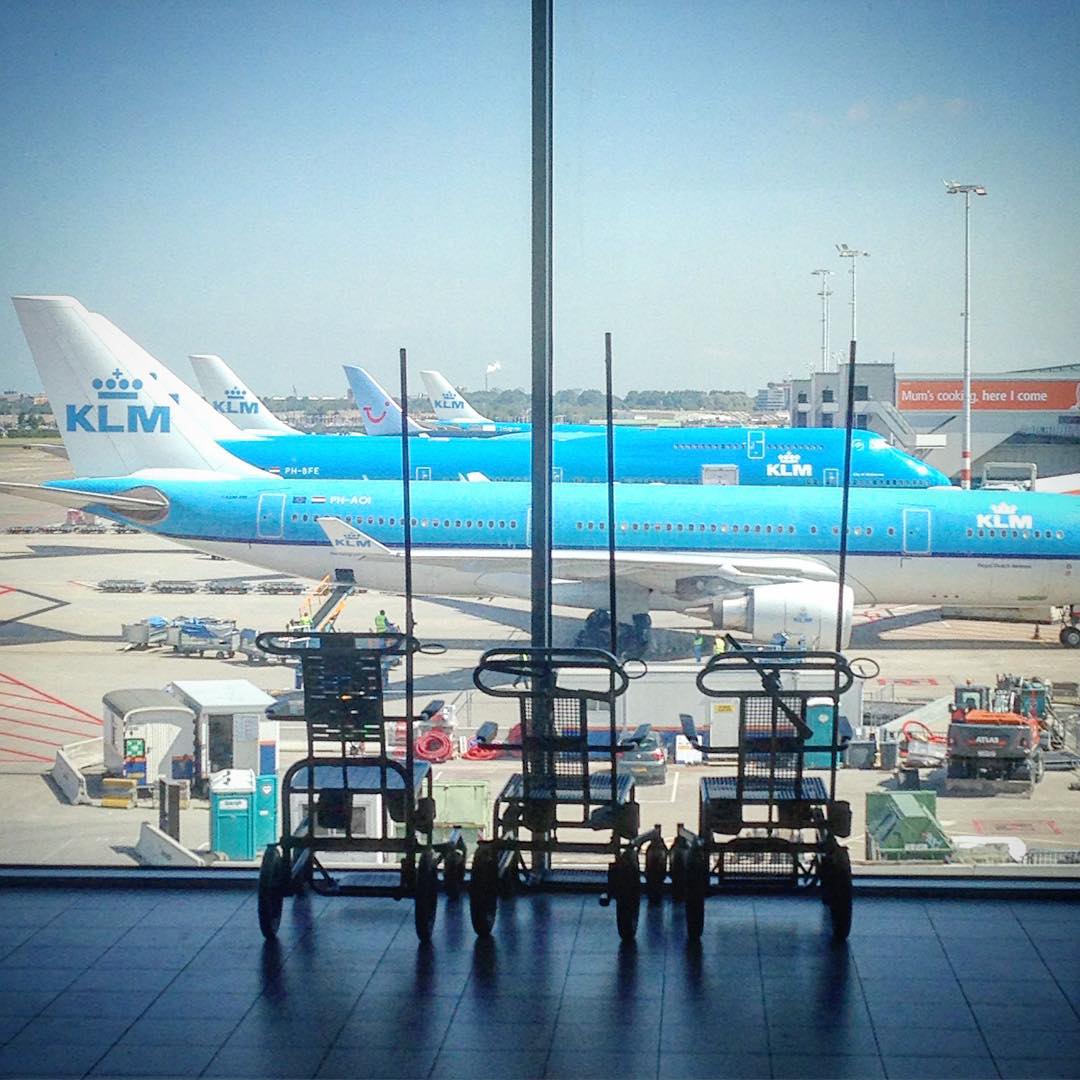 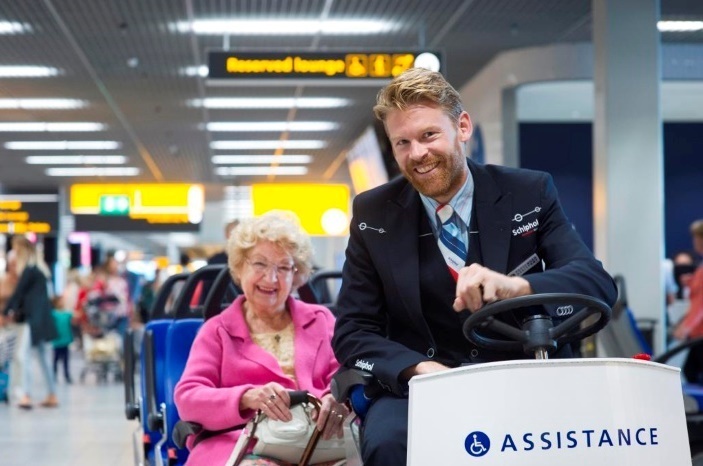 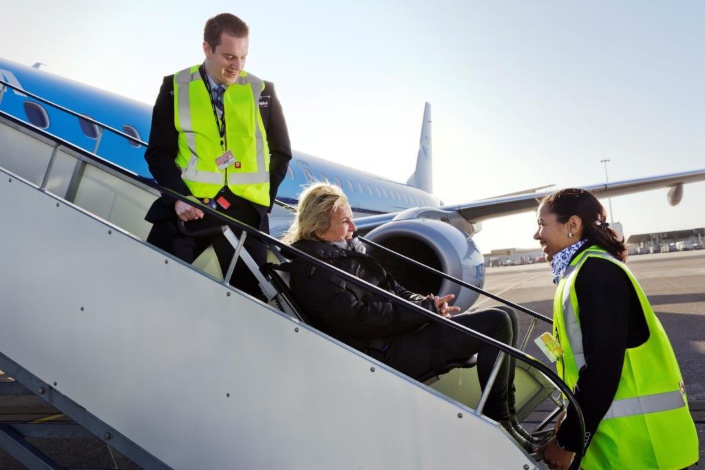 Facts and figures
450.000 PRM per jaar 
Pieken van 2.200 PRM per dag
>350 staff in de ochtend op de werkvloer
Werkgelegenheid voor 1.500 man

450 rolstoelen
80 caddies
9 ambuliften
12 rolstoelbussen
[Speaker Notes: 4 processen: aankomst, vertrek, transfer en platform
Aangestuurd door Dispatchers die taken dispatchen aan Passagiersassistenten die deze ontvangen/loggen op PDA’s
Altijd opzoek naar verbetering in de dienst verlening. 
Behalen KPI bepalend voor betaling.]
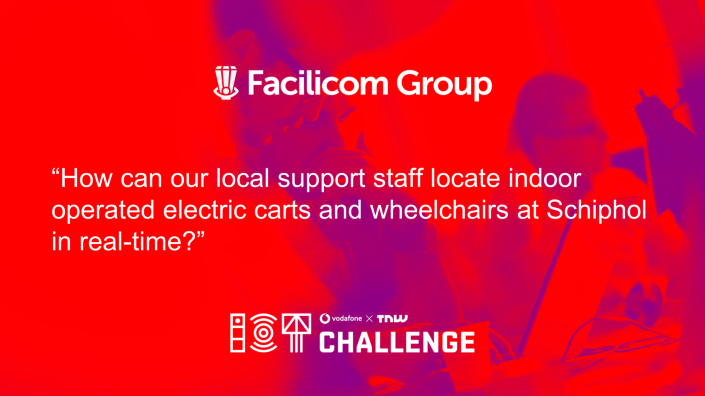 [Speaker Notes: IoT challenge kwam voorbij VodafoneZiggo TNW]
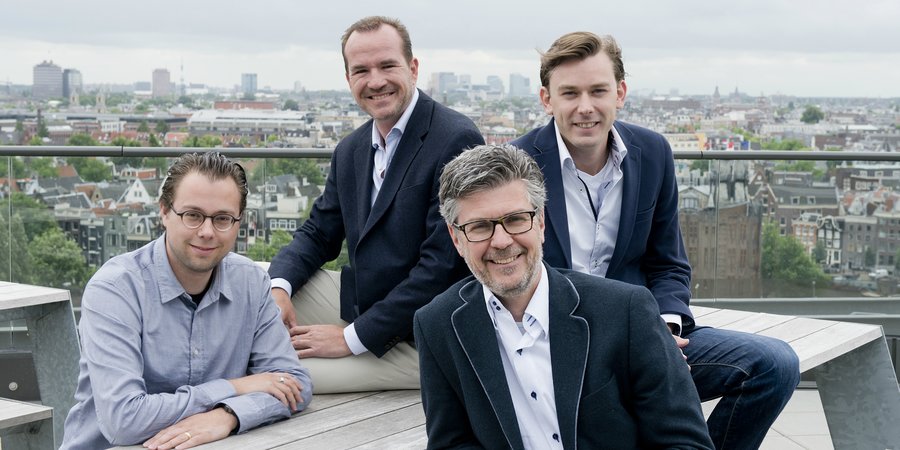 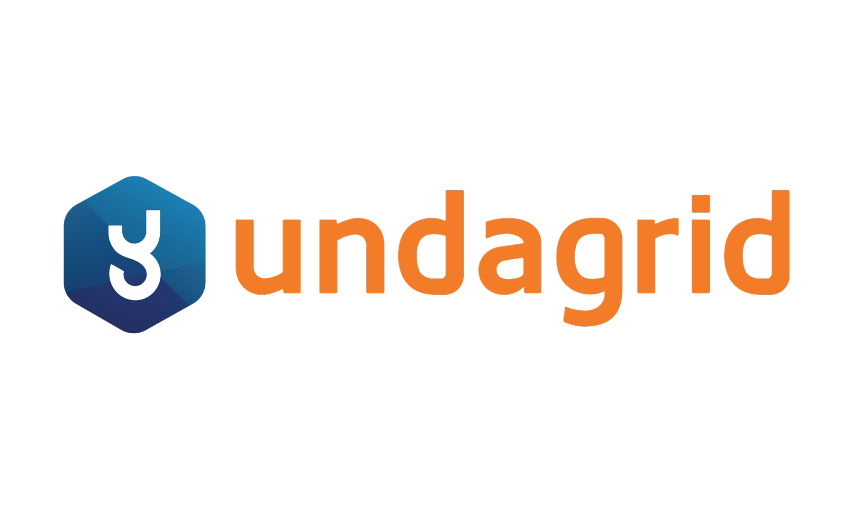 [Speaker Notes: Volwassen startup]
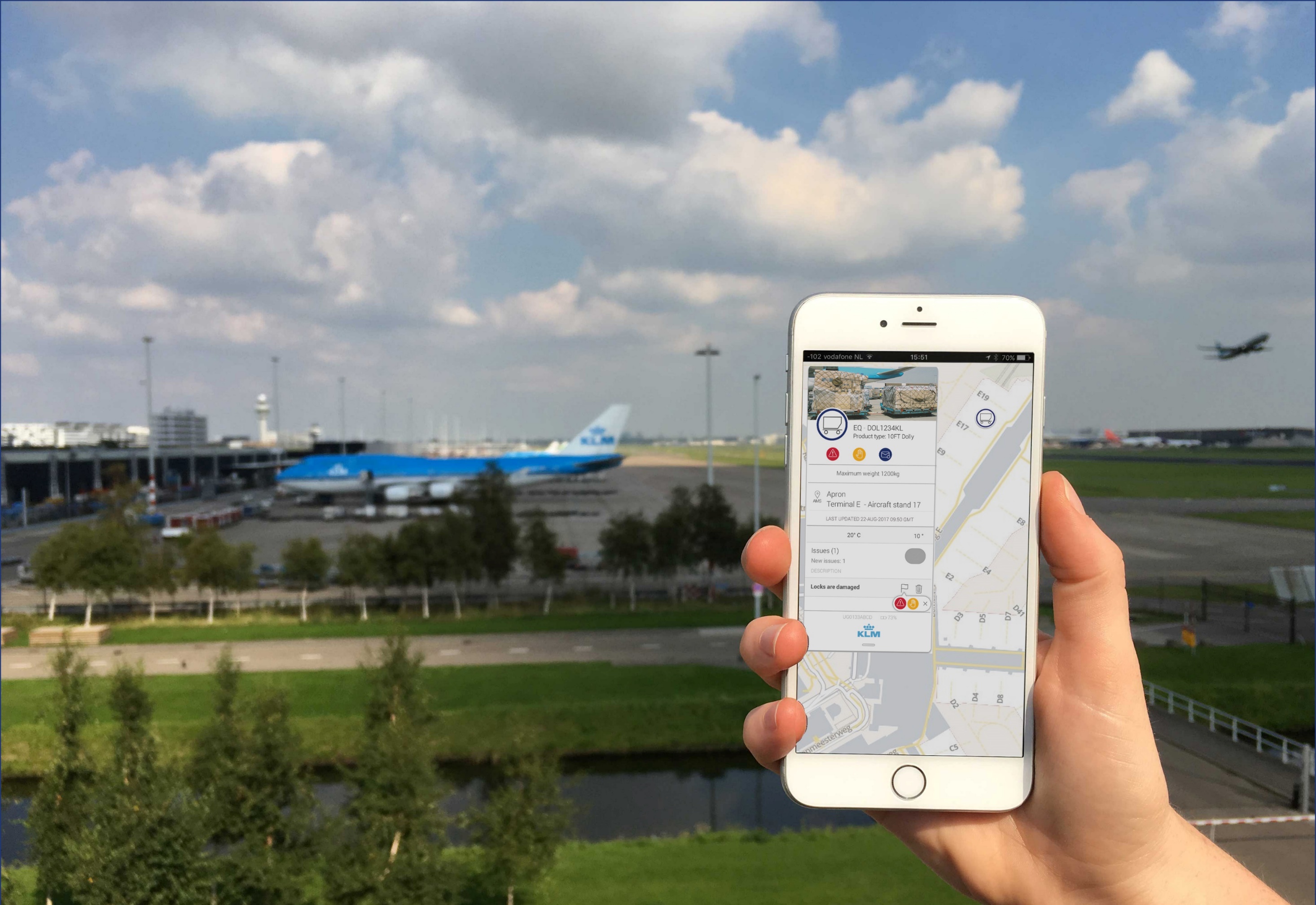 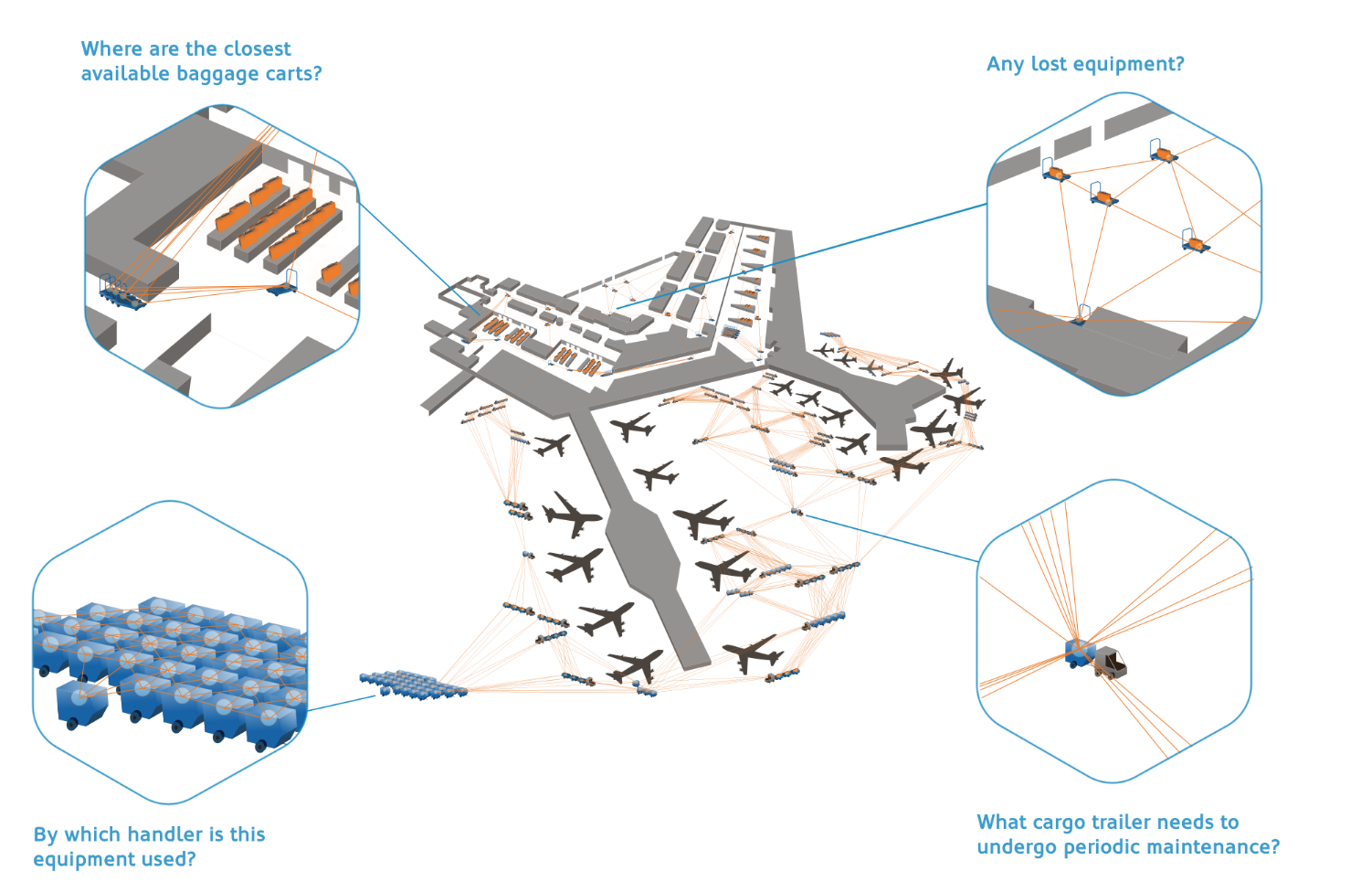 [Speaker Notes: Zij hadden een werkende oplossing 
Geen nieuwe infrastructuur nodig
NB-IoT]
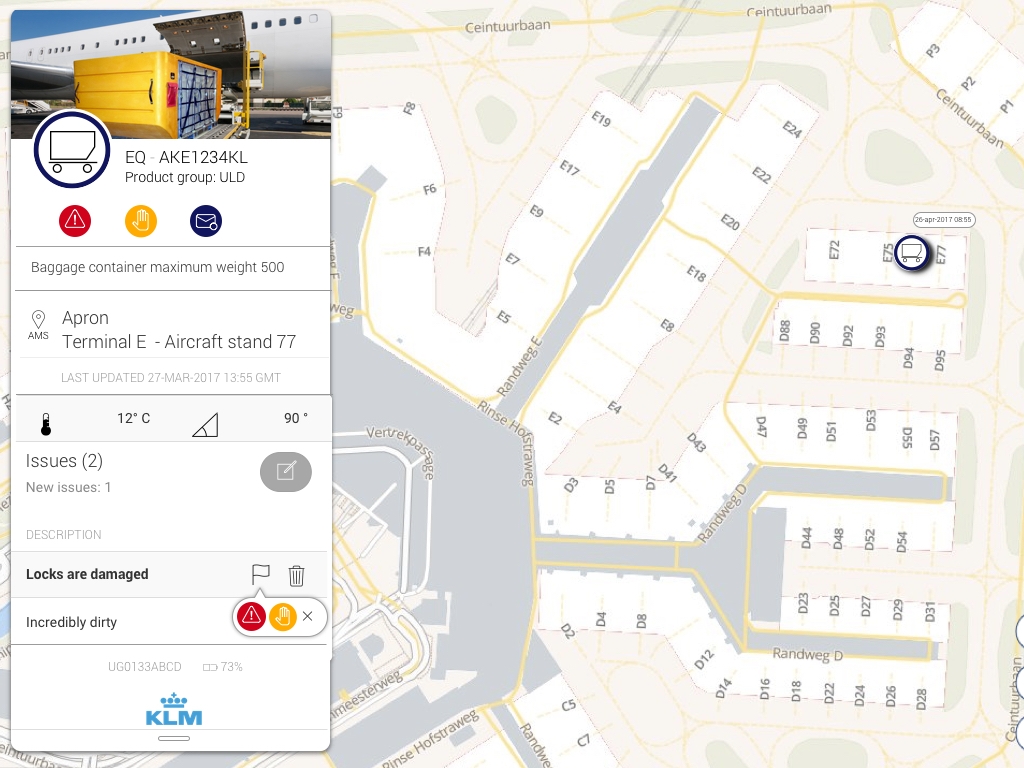 Resultaten voor de “klant”
Bijdrage aan de een positieve PRM beleving
Hogere tevredenheid van de airlines
Verhoging rendabiliteit van de business
Stijging van de medewerker tevredenheid
Afname ‘verdwenen’ rolstoelen
Een positieve bijdrage aan het image van Schiphol
Ontwikkeling is een continue proces
Real-time inzicht ETA bij airlines
Technische monitoring caddies
Optimalisatie data gestuurd werken
Unaccompanied Minor dienstverlening
Zelfrijdende rolstoelen…
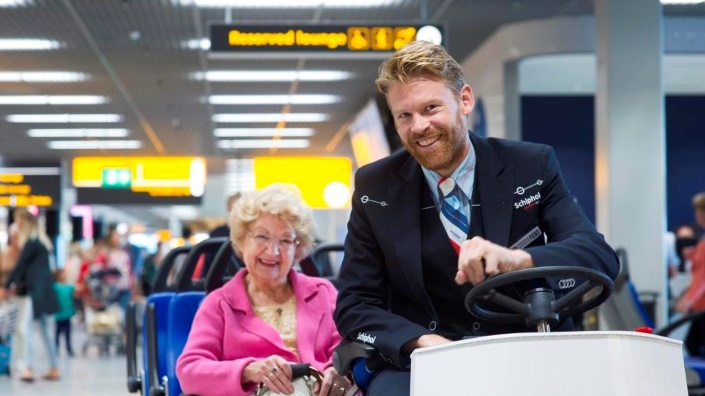 Samen zorgen voor een fijne en betrouwbare reis. 
Altijd.
[Speaker Notes: 4 jaar door op Schiphol]